Communications and Settlement Working Group




ERCOT Public
October 2017
NPRRs  & BUSIDRRQ Profile
NPRR 807: Day-Ahead market Price Correction
Tabled at CSWG due to ongoing conversation at WMG
NPRR 819: Resettlement Cleanups
Tabled at CSWG due to ongoing discussions at WMS
BUSIDRRQ:
Estimated in Initial 
Largest Loads don’t have actual load for Initial Settlement
Effects to UFE
Credit Impacts
2
NODAL Settlement Handbook
Review, Edit and Add charges to Settlement Handbook
3
Next CSWG Meeting
4
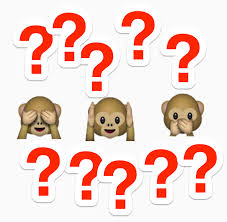